2η ΣΥΝΑΝΤΗΣΗ ΠΛΑΤΦΟΡΜΑΣ – ΔΙΚΤΥΟΥ
ΤΟΜΕΑΣ ΠΡΩΤΟΓΕΝΟΥΣ ΠΑΡΑΓΩΓΗΣ – ΤΡΟΦΙΜΩΝ – ΑΓΡΟΒΙΟΤΕΧΝΟΛΟΓΙΑΣ

Γεωπονικό πανεπιστήμιο, Αθήνα, 16 Οκτωβρίου 2013
Θεματική ενότητα: 
Δενδροκομία και Αρωματικά/Φαρμακευτικά φυτά
Προτάσεις ερευνητικών και Τεχνολογικών  Προτεραιοτήτων  περιόδου 2014-2020
Δρ. Κατερίνα Κ. Γρηγοριάδου - Υπεύθυνη τμήματος R&D
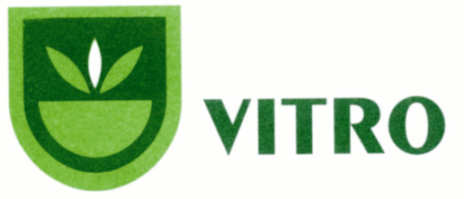 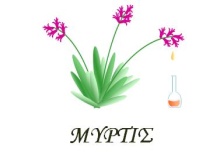 ΒΙΤΡΟ ΕΛΛΑΣ Α.Ε.
ΜΥΡΤΙΣ
Καθορισμός προωθούμενων ειδών, ποικιλιών δενδροκηπευτικών καλλιεργειών και λοιπών δραστηριοτήτων13/3/2013 Εφημερίδα της Κυβερνήσεως
Καθορισμός προωθούμενων ειδών, ποικιλιών δενδροκηπευτικών καλλιεργειών και λοιπών δραστηριοτήτων13/3/2013 Εφημερίδα της Κυβερνήσεως -
Καθορισμός προωθούμενων ειδών, ποικιλιών δενδροκηπευτικών καλλιεργειών και λοιπών δραστηριοτήτων13/3/2013 Εφημερίδα της Κυβερνήσεως -
Προτείνονται για καλλιέργεια οι παραδοσιακές ελληνικές ποικιλίες όλων των ειδών
έλλειψη αξιόπιστου πολλαπλασιαστικού υλικού
ελάχιστη έρευνα γύρω από αυτές 
παρότι 
υψηλές τιμές λόγω εκλεκτής ποιότητας
 
επιτακτική η ανάγκη διάσωσης και κυρίως βελτίωσης
Πολλαπλασιαστικό υλικό δενδροκομικών ειδών
Αξιοποίηση της ελληνικής βιοποικιλότητας 
αυτοφυή/ενδημικά είδη,
παραδοσιακές ποικιλίες, 
ήδη υπάρχουσες ποικιλίες  και 
γενικά φυτογενετικούς πόρους 
για τη δημιουργία νέων ποικιλιών 
και επαγωγικά νέων προϊόντων. 

Διάσωση και αξιοποίηση παραδοσιακών ελληνικών ποικιλιών οι οποίες θα αποτελέσουν τη βάση για δραστηριότητες βελτίωσης.
Ύπαρξη ερευνητικού δυναμικού
Σχεδόν απουσία ερευνητών στο χώρο της δενδροκομίας. 
ΑΝΑΓΚΑΙΟΤΗΤΑ ΕΚΠΑΙΔΕΥΣΗΣ ΚΑΙ ΔΗΜΙΟΥΡΓΙΑΣ ΝΕΩΝ με τη χρήση σύγχρονων βιοτεχνολογικών μεθόδων αλλά και με παραδοσιακές τεχνικές
Αξιολόγηση ξένων ποικιλίες
Πολλές νέες ποικιλίες για καλλιέργεια χωρίς καμιά αξιολόγηση
Νέες ελληνικές ποικιλίες
Αποτυχία σε πολυετείς καλλιέργειες

Αντικείμενο έρευνας η αξιολόγηση ξενικών ποικιλιών στα ελληνικά δεδομένα
Επιμέρους στόχοι
η διάσωση των ελληνικών παραδοσιακών ποικιλιών όλων των καλλιεργούμενων ειδών/φυτογενετικών πόρων,
η αξιολόγηση επιλεγμένων κλώνων μέσα στις ποικιλίες,
η δημιουργία  υψηλής ποιότητας πολλαπλασιαστικού υλικού των συγκεκριμένων ποικιλιών,
 η βελτίωση των συνθηκών καλλιέργειας, διατήρησης και μεταποίησης τους,
η διάδοση των αξιόλογων αυτών ποικιλιών και σε άλλες περιοχές καλλιέργειας.
Η έρευνα θα πρέπει να επικεντρωθεί
επιλογή φαινοτύπων από τα καλλιεργούμενα ή αυτοφυή είδη με εξέχοντα χαρακτηριστικά,
δημιουργία προφίλ βλαστικών χαρακτηριστικών ποιότητας και μετασυλλεκτικής συμπεριφοράς,
γονιδιακή αποτύπωση και εκτίμηση της γενετικής ενδο-ποικιλιακής ποικιλότητας των επιλεγμένων γενοτύπων και κλώνων, 
μελέτη της έκφρασης γονιδίων στενά συνδεδεμένων με την ποιότητα των προϊόντων,
παραγωγή υψηλής ποιότητας πολλαπλασιαστικού υλικού επιλεγμένων κλώνων,
ανάπτυξη πρωτοκόλλων  καλλιεργητικών τεχνικών και μετασυλλεκτικών χειρισμών,
ανάπτυξη σύγχρονων πρωτοκόλλων παραγωγής φιλικών προς το περιβάλλον,
διάδοση των πληροφοριών που θα προκύψουν σε ενδιαφερομένους παραγωγούς,
έρευνα αγοράς για την αποδοχή των νέων προϊόντων από τους καταναλωτές.
Πρόταση
δημιουργία συνεργαζόμενων ομάδων μέσω ερευνητικών προγραμμάτων 
που θα αποτελέσει πρότυπο για ανάπτυξη παραδοσιακών ή μη ειδών ή ποικιλιών 
μέσα από τη συνεργασία των εξειδικευμένων φορέων και 
τη στόχευση μεριδίου της αγοράς 
με προσφορά ενός διαφοροποιημένου υψηλής ποιότητας και ασφάλειας προϊόντος.

Γενετικός χαρακτηρισμός και η κωδικοποίηση της ελληνικής γενετικής βιοποικιλότητας, η αριστοποίηση των συνθηκών πολλαπλασιασμού, σκληραγώγησης, και ανάπτυξης των φυτών, αλλά και διατήρησης των βασικών ‘καθαρών’ κλώνων, με σκοπό την ορθότερη χρήση των φυσικών πόρων και αποτελεσματικότερη παραγωγή.
Λοιποί φορείς  που θα πρέπει να εκπροσωπηθούν στις  ομάδες 	εργασίας
Συνεταιρισμοί - Αγρότες (εκπρόσωπός με απαραίτητη κατάρτιση και καμιά άλλη συνδικαλιστική δράση) 
Πολύ μικρές επιχειρήσεις 
 Νεοσύστατες επιχειρήσεις
Επιχειρήσεις που έχουν δημιουργηθεί από νέους
Ειδικά στα αρωματικά/φαρμακευτικά φυτά
αξιολόγηση των φυτογενετικών πόρων και γονιδιωματική ειδών,
προστασία, διατήρηση και αξιοποίηση ελληνικών αυτοφυών ειδών με στόχο την καλλιέργεια και παραγωγή υψηλής ποιότητας πολλαπλασιαστικού υλικού,
διερεύνηση μεταβολικών μονοπατιών για σύνθεση ουσιών με ιδιαίτερο εμπορικό ενδιαφέρον,
απομόνωση γενοτύπων και δημιουργία κλώνων   ελληνικών αρωματικών / φαρμακευτικών ειδών
με σκοπό
δημιουργία καινοτομικών προϊόντων που βασίζονται σε ελληνικά αρωματικά / φαρμακευτικά φυτά όπως καινοτόμες υψηλής διατροφικής αξίας ζωοτροφές, λειτουργικά τρόφιμα, προϊόντα κοσμετολογίας και φαρμακευτικά προϊόντα.
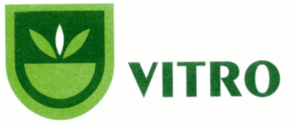 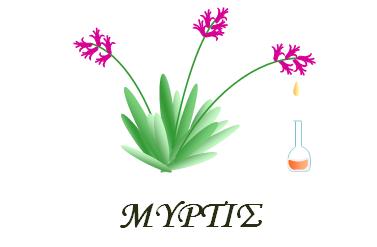 ΕΥΧΑΡΙΣΤΩ!